La mythologie grecque - 4
Luc Guay, Ph. D, didactique de l’histoire
UTA – printemps 2014
3 mythes importants:

Thésée et le Minotaure
Jason et la Toison d’Or
Persée et la Méduse
Jason
Troie
Thésée
Achille
Delphes
Ulysse
Héraklès
Persée
Minos
Thésée et le Minotaure
Héros très apprécié des Grecs de l’Attique
(Héraklès était apprécié des Grecs du Péloponnèse…)
Fils du roi Égée (peut-être même de Poséidon…)
Sa mère = Aethra
Égée: pas d’enfant encore
Visite chez roi Pitthée (père d’Aethra)…et visite de Poséidon…
Thésée dut être caché pour éviter de se faire tuer par ses cousins qui voulait le trône d’Athènes…
À 16 ans, arriva à Athènes…incognito, même de son père…mais fut reconnu par la nouvelle épouse d’Égée, la magicienne Médée…qui voulut l’empoisonner
Égée reconnut son fils grâce à l’épée qu’il lui avait donnée…
La rançon de Minos…
Tribut annuel à Minos
Sacrifice de 7 garçons et 7 filles tous les 9 ans
Devaient affronter le Minotaure pour sortir vivants…
Minotaure = monstre à corps d’homme et tête taureau
Vivait dans labyrinthe construit par Dédale
Se désigna volontaire
Partit pour la Crète avec voiles noires et blanches
Thésée rencontra Ariane,
Ariane lui offrit une pelote de fil pour retracer son chemin du labyrinthe
Thésée tua le Minotaure et revint grâce au fil … d’Ariane…
Minos se trouva fâché d’apprendre que Dédale avait révélé le secret du labyrinthe et l’enferma avec son fils Icare…d’où ils purent s’envoler…
Thésée tuant le Minotaure dans le labyrinthe dessiné par Dédale
Thésée tuant le Mino-taure
Thésée tuant le Mino-taure
Il s’enfuya avec Ariane
Firent escale sur l’île de Naxos
Thésée et l’équipage repartirent sans…Ariane
Pourquoi?
Oublia de changer les voiles noires pour des blanches comme convenu avec Égée
Égée voyant les voiles noires…se suicida dans la mer…Égée
Thésée régna sur Athènes
Thésée abandonnant Ariane sur l’île de Naxos…
Thésée est puni…
Prit pour épouse Antiope (reine des Amazones)
Leur fils = Hippolyte
Thésée tomba amoureux de Phèdre, sœur …d’Ariane
Mais…Phèdre tomba amoureuse d’Hippolyte qui refusa ses avances
Celle-ci l’accusa faussement…Thésée chassa son fils et demanda à Poséidon de le punir sévèrement…
Hippolyte fut piétiné par ses chevaux…
Phèdre se pendit…
Thésée meurt en exil…
Jason et la Toison d’Or
Son père = descendant d’Éole, Aeson, roi d’Iolcos en Thessalie
Sa mère = tante d’Ulysse, Polymédée
Aeson laisse son trône à son demi-frère, Pélias jusqu’au jour où Jason serait en âge de régner
Jason passe sa jeunesse ailleurs…
Fut élevé par le centaure Chiron
Se sentant prêt à diriger, il se rendit au royaume de son père dirigé par son oncle
Chemin faisant il aide une vieille femme à traverser une rivière
Il perdit une sandale
La vieille dame était…Héra qui lui accorda sa protection
Son oncle lui demanda de rapporter la fameuse Toison d’Or qui se trouvait en Colchide (la Géorgie)…soit à l’autre bout du monde, en mer Noire!
La Toison d’Or:
Celle d’un bélier, Cornes d’or, toison d’or: Pouvait parler
Avait été envoyé par Zeus pour sauver un frère et sa sœur (Phrixos et Hellé) de leur belle-mère…
Montés sur le bélier ils volèrent jusqu’au moment où se brisa une corne…entraînant la chute d’Hellé donnant le nom à l’Hellespont (mer de Marmara à Istanbul)
Son frère offrit le bélier à Zeus, la toison fut attachée à un arbre et gardée par dragon et des soldats…
Phrixos tentant de retenir sa sœur Hellé sur le bélier à la toison d’or.
La quête de la Toison d’Or
Jason réunit ses amis, les Argonautes = 50 dont Héraklès
Navire Argo = « rapide »
Voyage en Colchide = mer Noire
Médée, fille du roi, tombe amoureuse de Jason…
2 défis lancés par le roi pour s’emparer de la Toison d’Or:
1. labourer terre avec bœufs crachant feu, des monstres
2. semer dents dragon qui deviennent soldats qui l’attaquent aussitôt…
Grâce à Médée, Jason réussit… mais le roi rompit sa promesse…
Jason après avoir combattu le dragon gardant la Toison d’or, aidé d’Athéna
Jason rapportant la Toison d’or à son oncle
Jason et Médée s’enfuirent en dérobant la Toison d’Or
De retour au royaume de son père, Jason apprend que son oncle avait assassiné son père…
Il voulut venger sa mort
Demanda l’aide de Médée
Elle convainquit les filles de Pélias (l’oncle) de découper leur père en morceaux, de le faire bouillir pour qu’il vive encore plus longtemps…et le rajeunir…
En exemple, elle leur sacrifia un vieux bélier qui devint un …agneau!
Devant ce spectacle, les filles acceptèrent…mais la magie n’opéra pas bien entendu!
Jason et Médée durent quitter le royaume et se réfugièrent à Corinthe pendant 10 ans
Jason tomba amoureux de la fille du roi
Médée se vengea en offrant une robe de mariée qui embrasa la nouvelle mariée…
Elle tua aussi les enfants qu’elle avait eus de Jason et s’enfuit sur un char offert par le dieu Soleil 
Jason retourna dans son royaume et fit alliance avec un cousin.
Il mourut de désespoir…une poutre de l’Argo tomba sur lui (Argo= symbole de ses exploits de jeunesse).
« Au milieu des plaines, Aétas avait dressé sa charrue de diamant. Seul, maîtrisant ses boeufs dont les narines enflammées exhalaient des torrents de feu et dont les pieds d'airain, levés tour-à-tour, battaient en la déchirant la surface de la terre, il les met aisément sous le joug. Puis soulevant le soc en le dirigeant vers le sillon qu'il doit tracer, il fend la terre et en retourne la glèbe profonde de quatre coudées . Alors, en présence de tous, il dit : «Que le roi, quel qu'il soit, qui commande ce navire, s'il achève l'oeuvre que je viens de commencer, emporte pour prix de son courage la dépouille incorruptible d'où la laine pend en filets d'or».A peine le prince eut achevé ces mots que Jason quitte son manteau de pourpre et recommence le travail. Instruit dans les arts secrets par l'étrangère son amie, il brave les flammes et saisissant la charrue, il soumet au joug et au harnais le col des boeufs, tandis qu'il presse de l'aiguillon leurs énormes flancs. Peu d'instants suffirent pour qu'il fournît la carrière mesurée. Un mortel dépit tourmente Aetas, surpris de la force du héros ; mais vers ce dernier se précipitent ses compagnons d'armes, tous à la fois lui tendent les bras, le comblent de félicitations et couronnent son front de verts feuillages.Cependant le superbe fils du soleil ne balance plus, il veut découvrir à son rival la brillante toison, que le glaive tranchant de Phrixus avait détachée du bélier par lui sacrifié. Il se flattait que Jason ne l'arracherait jamais du réduit profond de la forêt où depuis si longtemps elle demeurait suspendue. Un dragon furieux, armé de dents voraces, la gardait nuit et jour, monstre comparable pour la grosseur et la longueur de son corps, à une galère à laquelle le fer du constructeur habile donnerait cinquante rangs de rames. »
Pindare - IVe Pythique
Persée et la Méduse
Oracle en défaveur de l’enfant qui naîtrait de Danaé, fille du roi d’Argos, Acrisios
Enfermée dans chambre de bronze…
Zeus réussit à s’introduire en se transformant en pluie d’or (l’argent ouvre toutes les portes)
Persée élevé en cachette mais le roi s’en rendit compte…
Danaé et Persée furent jetés en mer
Furent recueillis par pêcheur et remis au roi de l’île de Sérifos
Le roi voulut en vain épouser Danaé…
Puis lors d’un banquet, le roi demanda à ses convives quel cadeau ils pourraient lui faire…
Persée offrit la tête de la Gorgone Méduse!
Les Gorgones étaient des monstres qui pétrifiaient les gens qui les regardaient
Elles vivaient dans la région des Hespérides, là où le Soleil se couche
Partit à la recherche des 3 Gorgones avec aide de Hermès, Athèna et des Nymphes
Cadeaux des dieux:
Sandales qui volent
Serpe au tranchant très dur
Casque de Hadès qui rendait invisible
La Gorgone Méduse qui avait le pouvoir de pétrifier quiconque la regardait…
Il décapita Méduse avec sa serpe et grâce au bouclier poli que tenait Athèna au-dessus du monstre
Du cou jaillit le cheval Pégase
Persée revêtit le casque pour se rendre invisible des deux autres Gorgones et se rendit remettre la tête (dans un sac), au roi…
Chemin faisant, il rencontre Atlas qui voulut le tuer et Persée lui présenta la tête de Méduse, transformant Atlas en montagne…qui porte son nom aujourd’hui…
Il sauva de la mort Andromède qu’il épousa…
Persée coupant la tête à la Gorgone Méduse
Persée coupant la tête à la Gorgone Méduse
Méduse ayant la tête coupée
"Persée se tint donc au-dessus d'elles pendant leur sommeil, et, alors qu'Athèna guidait sa main et qu'il regardait, d'un oeil averti, le bouclier brillant, dans lequel il voyait l'image de la Gorgone, il la décapita. Lorsque la tête fut tranchée, il jaillit du coup de la Gorgone le cheval ailé Pégase et Chrysaor, le père de Géryon, elle les avait conçus de Poséidon."
Apollodore, II, 4, 2
De retour à la maison, il s’aperçut que sa mère s’était réfugiée dans un temple afin d’échapper aux pressions du roi…
Il se rendit au palais et sortit la tête de Méduse et tout le monde fut transformé en statues de pierre!
Il remit à Hermès ses sandales ailées
À Athéna sa serpe
Aux Nymphes, le casque rendant invisible.
Athéna plaça la tête de Méduse sur son bouclier!
Il voulut revoir son grand père Acrisios à Argos
Ce dernier craignait que Persée voulut se venger…
Il s’enfuit chez son ami, le roi Larissa qui organisa des jeux athlétiques
Persée participa aux compétitions du lancer du disque qu’il lança si loin qu’il frappa son grand-père Acrisios…
Persée échangea son nouveau royaume d’Argos avec son cousin qui régnait sur Tirynthe et fit édifier une énorme muraille qu’on appela cyclopéenne!
Il fait de même à Mycènes…
Comprendre les mythes
Récits fabuleux
Êtres surnaturels: dieux, déesses, héros, monstres
Sur la création du monde: cosmogonie
Sur la création des dieux: théogonie
Sur la création des humains: anthropogonie
Sur la regénération du monde
Sur les fondations des cités-États
Comprendre un mythe
C’est lire entre les lignes parce qu’un mythe ne dit pas clairement ce qu’il faut croire…
Le tragique est toujours présent (meurtres, infanticides, matricides, parricides, incestes…)
C’est tenter de décoder un message:
Tenter de comprendre les puissances naturelles comme: eau, feu, air
C’est aussi tenter de les soumettre!
Besoin de dépassement, de perfection
Besoin d’imiter les dieux= des modèles à suivre.
Besoin cohésion sociale
Les dieux = invention des humains … à leur image mais en plus puissants afin de vaincre le mal et d’expliquer l’inexpliquable...
Les dieux ont créé les humains… à leur image mais en plus faibles…
Les héros ont besoin de l’aide des divinités: nul ne peut les défier!
Les héros apparaissent comme des sauveurs, des modèles à suivre
Ils veulent devenir immortels parce que la Terre est un endroit de souffrances, de mort
Le sens de ces mythes?
Accomplissement de défis afin de prouver sa bravoure, sa force, son ingéniosité, son courage;
Partir à la conquête de la vérité, se battre pour défendre des valeurs= épreuves initiatiques
Se poser en justicier
Des oracles avertissent les parents que l’enfant-héros à naître constitue un danger pour leur sécurité…
Et les spécialistes?
Des spécialistes se penchent sur les mythes:
Mythologues: chercheurs qui étudient les mythes
Mythographes: personne qui rédige des mythes et quelqu’un qui compile les mythes.
Grâce aux mythes, des œuvres ont été réalisées!
Poteries
Sculptures
Mosaïques
Peintures
Théâtre 
Romans 
Et que dire des films!
Hier et …aujourd’hui
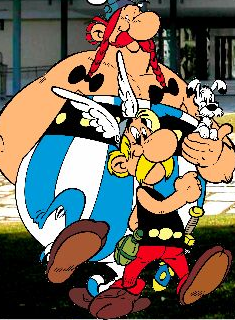 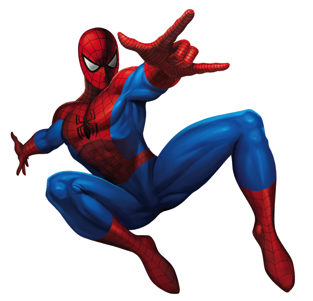 Les mythes grecs nous font « voyager »
Les Héros nous ont fait voyager en Grèce même, Athènes, Delphes, Corinthe, Mycènes, Argos, Sparte, Crète, Délos, Naxos…
Mais aussi en Asie Mineure, la Turquie d’aujourd’hui, 
Ainsi qu’autour de la mer Noire
Et autour de la mer Méditerranée jusqu’à Gibraltar et les monts Atlas au Maroc.
Il leur a fallu vaincre les périls de la mer, des humains et des monstres rencontrés…
Ces explorateurs ont compilé des données de navigation afin de faciliter les voyages…
Et puis après?
Cours se rapportant à la mythologie grecque cet automne à l’UTA

La création du monde: cosmogonie
Gigantomachie
Titanomachie
Âges d’or, d’argent, de bronze, de fer
Œdipe, Midas, Prométhée, Le Déluge, Sisyphe, Orphée et Eurydice, Tantale, Pandore…
Grand merci pour votre grande participation